ГОО ВПО Донецкий национальный медицинский университет имени  М. Горького Кафедра детских инфекционных болезней Актуальные проблемы инфекций, передающихся через укусы клещей
Медведева Виктория Валерьевна,  
Кучеренко Нина Петровна, 
Гончарова Лидия Алексеевна

Донецк 2020
Актуальность темыС каждым годом заболеваемость инфекциями, передающимися через укусы иксодовых клещей, стремительно растет, являясь серьезной проблемой здравоохранения.Рост заболеваемости наблюдается несмотря на тщательный мониторинг инфицированности клещей тем или иным возбудителем, распространенности  вакцинопрофилактики  и информации  по соблюдению мер осторожности при выезде в эндемичные  районы.
Иксодовый клещевой боррелиоз (ИКБ) сохраняет свою актуальность, так как вариабельность клиники и недостаточная информированность населения и врачей могут приводить к поздней диагностике заболевания и развитию хронических форм
Патогены человека, переносчиками которых могут быть иксодовые клещи1.Tick-borne encephalitis  virus – клещевой вирусный энцефалит;2.Rickettsia  ricketsii – пятнистая лихорадка Скалистых гор3.Borrelia - клещевой боррелиоз (болезнь Лайма)B.burgdorferi sensu strictoB.afzeliiB.gariniiB.miyamatoi4.Babesia - бабезиозB. divergensB.microti5.Ehrlichia spp.:E. chaffeensis – моноцитарный эрлихиоз человекаE. ewingii – эрлихиоз, вызванный E. ewingii6.Anaplasma phagocytophilum – гранулоцитарный анаплазмоз 7.Coxiella burnetii – лихорадка Ку8.Francisella tularensis - туляремия
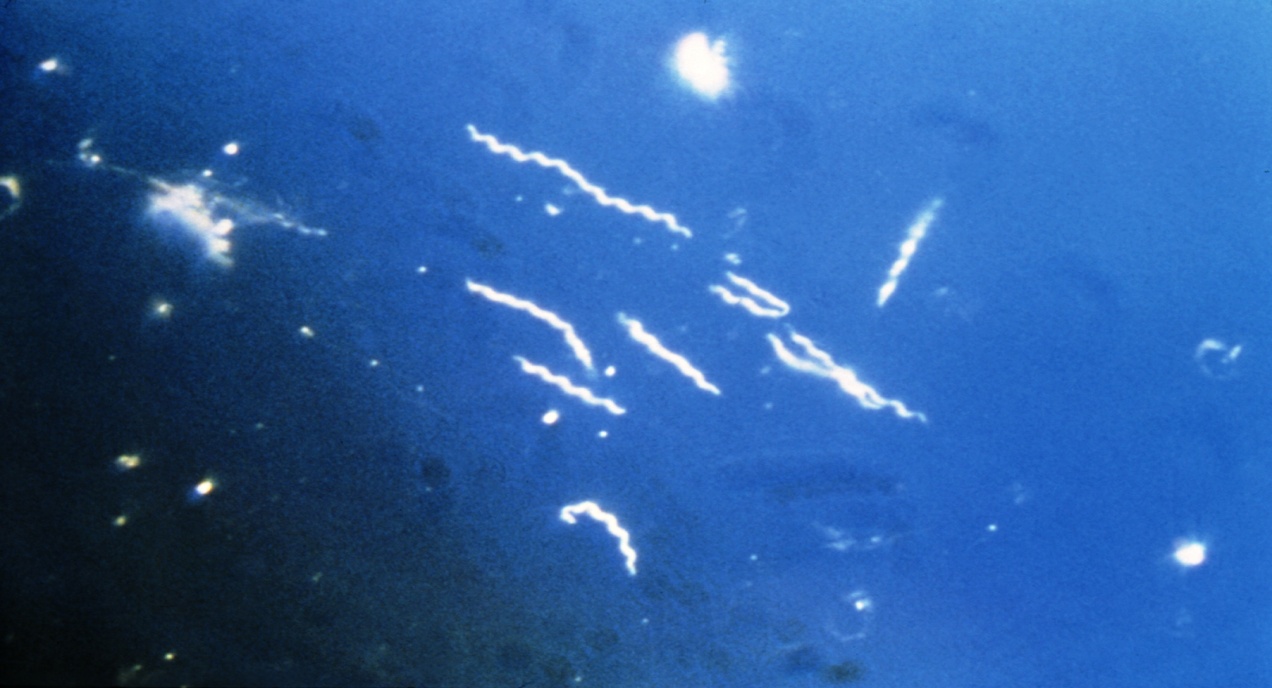 КЛЕЩЕВОЙ БОРРЕЛИОЗИскодовый клещевой боррелиоз (син.: болезнь Лайма, клещевая эритема)– это острое инфекционное природно-очаговое заболевание бактериальной природы, нередко принимающее хроническое рецидивирующее течение с поражением ряда систем организма.
Эпидемиология иксодового клещевого боррелиоза у детейОсновной резервуар возбудителя – мелкие грызуны, дикие и домашние животные, птицы, распространяющие инфицированных клещей при миграционных перелетах.Передача возбудителя осуществляется через укусы паукообразных членистоногих - иксодовых клещей.
В настоящее время известно около 20 геновидов боррелий, относящихся к комплексу B.burgdorferi sensu lato. Доказана патогенность для человека 4 геновидов: B.burgdorferi sensu stricto, B.garinii, B.afzelii и B.miyamatoi. Клещи заражаются боррелиями после укусов ими домашних или диких животных, которые являются хозяевами данных микроорганизмов (около 130 видов мелких млекопитающих и 100 видов птиц) и насекомое становится их пожизненным носителем. Более того, самки клещей передают боррелии своим личинкам, из которых формируются взрослые клещи и которые буквально с момента рождения являются переносчиками инфекции. В природных очагах зараженность клещей может варьировать от 5–10 до 70–90 %, т. е. практически каждый укус клеща может вызвать заражение боррелиозом.
Жизненный цикл иксодовых клещей
Яйцо: самки откладывают до 17тысяч яиц, которые «живут» до 60-70 суток.
Личинка: шестиногая личинка размером около 0,5мм появляется из яйца в конце лета, зимует в опавшей листве, а весной начинает атаку на грызунов.
Нимфа: после зимовки уже восьминогая нимфа размером 1мм начинает охоту на мелких и средних животных.
Имаго: взрослая особь, которая превращается из нимфы в конце лета в результате линьки.
У детей относительно частым местом прикрепления клеща является волосистая часть головы и заушные области. Прикрепление и присасывание клеща к телу человека в большинстве случаев остаются незамеченными, так как в состав его слюны входят анестезирующие, сосудорасширяющие и антикоагулирующие вещества. Описаны случаи механической передачи возбудителей при случайном раздавливании клещей во время их снятия с животных (например, собак) и попадания содержимого кишечника клеща в микротравмы кожи или на конъюнктиву глаз. Другим возможным путем передачи боррелий от животных к человеку может быть алиментарный путь,  при употреблении в пищу сырого козьего молока или молочных продуктов без термической обработки
От больного к здоровому человеку инфекция не передается. Наползание клещей происходит во время посещения леса, а также в лесопарках внутри городской черты. Клещи могут быть вынесены за пределы ареала обитания на одежде, домашних питомцах, букетах цветов. Присасывание клеща происходит чаще всего в местах с тонкой кожей и обильным кровоснабжением. Вероятность развития инфекции тем выше, чем дольше длится присасывание клеща, так на 3-й день питания риск заражения приближается к 100%
Распространенность различных патогенных европейских генотипов B. burgdorferi s.l., их основной резервуар и главные клинические проявления:1.B.garinii – Западная Европа→ Птицы, грызуны→ неврологические  симптомы2.B.burgdorferi sensu stricto – США, редко в Европе → грызуны, птицы → артрит3.B.afzelii – Центральная, Восточная и Северная Европа, Скандинавия → грызуны → хронический атрофический акродерматит4.Подозревается  как  патоген B. valaisiana, распространенная в Ирландии, Великобритании, Нидерландах, Скандинавии, Италии  и Швейцарии, переносчик – птицы.
ПАТОГЕНЕЗИз места укуса боррелии попадают в лимфу и кровь, с током которых разносятся в различные внутренние органы, нервные волокна, лимфатические узлы и суставы. После попадания в нервные волокна боррелии могут передвигаться по ним и попадать в спинной и головной мозг, вызывая в них воспалительные процессы. В процессе распространения по организму часть боррелий погибает, выделяя эндотоксин, который вызывает активацию целого каскада реакций иммунной системы. В результате этих реакций происходит образование циркулирующих иммунных комплексов, которые повреждают ткани суставов, почек, кожи, подкожного жирового слоя, селезенки, головного мозга и нервных ганглиев, формируя в них воспалительные инфильтраты.
ПАТОГЕНЕЗ Живые боррелии выделяют липополисахариды, стимулирующие выработку интерлейкина-1, который активизирует воспалительный процесс в суставах, что приводит к артриту, разрушению костей и хрящей, а также паннусу (воспаление роговицы глаза). Боррелии могут жить внутри клеток и после выздоровления человека бактерии могут сохраняться  в его организме в течение длительного времени — до 10 лет. Наиболее вероятно, что боррелии сохраняются в лимфатической системе.
Классификация клещевого боррелиоза (Лобзин Ю.В., Антонов В.С., Козлов С.С. 1996 год )Формы болезни: латентная, манифестная Стадии: Ранняя локализованнаяРанняя диссеминированнаяПоздняяТечение:Острое – до 3месПодострое – 3-6 месХроническое - более 6 месИммунный ответ:Серопозитивный вариантСеронегативный вариант
Классификация ИКБ E. Asbrink
КЛИНИЧЕСКАЯ  КАРТИНА  БОРРЕЛИОЗАИнкубационный период –  от 3 до 57 дней, в среднем 7-12 дней. Ранняя локализованная стадия  ИКБ у детей представляет собой сочетание мигрирующей эритемы, гриппоподобного синдрома и регионарной лимфаденопатии.  Эритемная форма в 67,8% -  кольцевидная или сплошная эритема от 5-7 см в диаметре, с центробежным распространением, без болевых ощущений и зуда. Иногда в области эритемы возникают нарушения местной микроциркуляции с развитием мелкоточечной петехиальной сыпи.
Мигрирующая эритема
Безэритемная форма в 32,2%
Лихорадка и лимфаденопатия  возникает лишь у половины детей, 
мигрирующие артралгии, герпетические высыпания, менингизм, 
органные поражения  наблюдаются в 1/3 случаев, возникают раньше, чем у взрослых, в среднем, на 7—10 сутки, 
общеинфекционные проявления, 
безжелтушный гепатит: потеря аппетита, тошнота, рвота, боли в правом подреберье, повышение активности трансаминаз,
в 7–30 % случаев первая стадия боррелиоза протекает бессимптомно – латентная форма,  в этом случае выявить заболевание можно только при помощи лабораторных анализов крови.
Ранняя диссеминированная стадия (через несколько недель или месяцев)
поражения кожи (вторичные эритемы),  поражение кожи по типу капилляритов, сыпей или одиночной доброкачественной лимфоцитомы
неврологические нарушения - менингит, парез черепных нервов и радикулопатия  (лимфоцитарный менингорадикулоневрит Баннварта) 
кардиальные нарушения - поражение сердца  по типу преходящих нарушений проводимости (преимущественно в виде атриовентрикулярной блокады), перикардита или миокардита (сердцебиение, одышка, боли в груди сжимающего характера, на  ЭКГ - удлинение интервала PQ). 
поражения опорно-двигательного аппарата в виде артритов крупных суставов.
Доброкачественная лимфоцитома
Поздняя стадия (через 0,5– 2 года)
Поражения опорно-двигательного аппарата - поражение суставов на третьей стадии боррелиоза может протекать в трех формах: мигрирующие артралгии, доброкачественный рецидивирующий артрит, хронический прогрессирующий артрит.
Неврологические нарушения - наиболее характерными поздними неврологическими осложнениями являются хронический энцефаломиелит, полинейропатии, спастический парапарез, хроническая аксональная полирадикулопатия, потеря памяти, слабоумие. 
Хронический атрофический акродерматит  начинается с появления красно-синих пятен на разгибательных поверхностях, таких как колени, локти, тыльная часть кистей и подошвы. В области пятен может образовываться плотный воспалительный инфильтрат, отек и нарушение оттока лимфы на пораженном участке. Данная воспалительная фаза продолжается годами и медленно переходит в склеротическую, при которой кожа атрофируется и становится похожей на мятую тонкую бумагу.
Осложнения
Нервная система:
серозный менингит, энцефалит;
невриты черепных нервов (нейропатия лицевого нерва);
менингорадикулиты, прогрессирующий энцефаломиелит;
церебральный васкулит.
Опорно-двигательный аппарат:
олигоартриты;
синовииты;
бурситы.
Сердечно-сосудистая система:
АВ-блокада;
эндокардиты;
нарушения внутрижелудочковой проводимости
Редкие проявления
Реакция Яриша-Герксгеймера
Характеризуется появлением сыпи, повышением температуры, ознобом, снижением АД, болью в мышцах и т.д. Развивается в течение первых суток после начала антибактериальной терапии и обусловлена массовой гибелью боррелий. Не является противопоказанием к дальнейшему применению антибиотиков. Для облегчения симптомов используется дезинтоксикационная инфузионная терапия и антигистаминные препараты.
Синдром Баннварта (Garin-Bujadoux-Bannwarth syndrome) является типичным проявлением острого ЛНБ в Европе (34-64%). Он характеризуется триадой:
• резкой радикулярной болью (чаще цервикально-торакальный радикулит);
• краниальной или периферической невропатией;
• лимфоцитарным менингитом.
Периферический парез левого лицевого нерва при синдроме Баннварта
Дифференциальная диагностика
Эрлихиозы и анаплазмозы являются типичными трансмиссивными природноочаговыми зоонозами. Эрлихии и анаплазмы – паразиты крови млекопитающих . Локализуются в цитоплазматических вакуолях клеток крови хозяина, главным образом, лейкоцитов, или в тканях некоторых органов (селезенка, печень, костный мозг, лимфоузлы). Зараженность эрлихиями и анаплазмами клещей и грызунов в очагах, обычно, значительно ниже зараженности их боррелиями. В настоящее время установлено широкое распространение эрлихиозов и анаплазмозов человека в США, большинстве стран Европы, в том числе и в России, Украине,  Израиле, Японии, Китае. Более восприимчивы к эрлихиозам и анаплазмозам люди с дисфункцией иммунной системы и пожилые (старше 60 лет), они болеют чаще и в более тяжелой форме. Мужчины болеют в 3–4 раза чаще женщин. Сезонность заболеваемости соответствует периоду активности переносчиков: апрель– сентябрь с пиком в июле–августе.
Моноцитарный эрлихиоз человека
Острое начало, лихорадка (чаще двухволновая) с ознобом, миалгии, артралгии, экзантема, катаральные явления, гиперемия лица, слизистой ротоглотки, инъекция сосудов склер, лимфаденопатия, кардиалгии, сердцебиение, относительная брадикардия, гепатомегалия, менингеальные симптомы, серозный менингит, тромбоцитопения, лейкопения,  палочкоядерный нейтрофилез, лимфопения, моноцитопения, ускоренная СОЭ
Поражение моноцитов эрлихиями
Эритемоподобная сыпь при эрлихиозе
Дифференциальная диагностика
Гранулоцитарный анаплазмоз человека 
Лихорадка (чаще двухволновая) с ознобом, астения, миалгии, артралгии, бледность кожных покровов, гиперемия слизистой ротоглотки, инъекция сосудов склер, конъюнктив, гепатомегалия, менингеальные симптомы, тромбоцитопения, лейкопения, палочкоядерный нейтрофилез, лимфопения, моноцитопения, ускоренная СОЭ; активность трансаминаз, гипоизостенурия, эритроцитурия, протеинурия 
Бабезиоз  
Высокая (40) и длительная (8-10 дней) лихорадка, выраженная интоксикация, гепатомегалия, желтуха, гемолитическая анемия, отсутствие эффекта антибактериальной терапии
Бабезиоз
Дифференциация различных риккетсиозов
Пятнистая лихорадка Скалистых гор: сыпь обычно появляется приблизительно на 4-й день лихорадки в виде бледных пятен на конечностях и постепенно становится петехиальной, распространяется на туловище, ладони и подошвы ног в течение нескольких дней. У некоторых пациентов сыпь не появляется. Васкулит развивается часто; он может поражать кожу, подкожные ткани, ЦНС, легкие, сердце, почки, печень или селезенку.
Эпидемический сыпной тиф: Острое начало, высокая лихорадка с ознобом, миалгии, артралгии, головная боль, первичный аффект с регионарным лимфаденитом, розеолезно-папуллезная экзантема сначала в подмышечных сгибах и на туловище, позже распространяется на периферию, редко поражая ладони, подошвы ног и лицо. 
Крысиный сыпной тиф: сыпь – непурпурная, несливающаяся и менее обширная, почечные и сосудистые осложнения нехарактерны.
Цуцугамуши: проявления похожи на те, которые характеризуют пятнистую лихорадку Скалистых гор и эпидемический сыпной тиф. Однако цуцугамуши встречается в других географических областях, и часто развиваются струпья с сопутствующей аденопатией.
Везикулезный риккетсиоз: эта болезнь является легкой, сыпь в форме пузырьков с окружающей эритемой является разреженной и может напоминать ветряную оспу.
Везикулезный риккетсиоз
Диагностика  клещевых инфекций
Диагноз клещевого энцефалита, моноцитарного эрлихиоза человека, гранулоцитарного анаплазмоза человека подтверждается определением антител к возбудителю методом ИФА. 
Диагноз бабезиоза подтверждается обнаружением бабезий в толстой капле и тонком мазке крови и специфических антител в нРИФ.
Диагностика боррелиоза
В настоящее время золотым стандартом диагностики Лайм-боррелиоза в мире является двухэтапная серодиагностика: 
1-й этап — выявление антител методом ИФА или РНИФ; 
2-й этап — иммуноблот  (Вестерн Блот) с определением антител к конкретным антигенам боррелий. 
При получении отрицательных результатов на 1-м этапе исследование с использованием метода ИФА повторяют через 2–4 недели. 
При проведении иммуноблотта диагностическим является обнаружение по меньшей мере 3 специфических белков для IgM или 5 специфических белков для IgG.
Алгоритм действий при присасывании клеща
Обнаружение присосавшегося клеща → извлечение (самостоятельно или в ЛПУ с помощью изогнутого пинцета или нити, накинутой в виде лассо на клеща максимально близко к месту контакта с кожей) → исследование клеща на зараженность возбудителями инфекционных заболеваний.
Наблюдение за пострадавшими в течение 30 дней (контроль температуры, места укуса, самочувствия).
Специфическая постэкспозиционная профилактика (через 1-3 месяца – серологическое исследование для подтверждения ее эффективности или выявления возможного развития заболевания).
Схемы экстренной антибиотикопрофилактики Лайм-боррелиоза
В случае обнаружения боррелий в переносчике и не позднее 3 суток после присасывания клеща пациентам, детям с 8 лет назначается курс доксициклина или юнидокса солютаб (дериват доксициклина) по 0,1 г (старше 14 лет – 0,2 г) 1 раз в сутки в течение 5 дней, позже третьего дня от момента присасывания клеща  курс доксициклина продлевается до 10 дней.
Детям младше 8 лет – амоксициллин с клавулановой кислотой (амоксиклав) в суточной дозе 20-40 мг/кг 3 раза в сутки на протяжении 5 дней и при обращении позже 3 дня после укуса – 10 дней.
 В случае аллергии на амоксиклав – сумамед по схеме: 10мг/кг в один прием внутрь в первый день и по 5мг/кг 1 раз в сутки в последующие 4 дня.
Лечение
Для этиотропного лечения ИКБ используют антибиотики четырех фармакологических групп: пенициллины, тетрациклины (у детей старше 8 лет), цефалоспорины (2, 3 и 4 поколений) и макролиды. 
Наблюдается устойчивость боррелий к аминогликозидам, фторхинолонам, сульфаниламидам, триметоприму. 
Однако следует учитывать, что у детей диссеминация возбудителя из места первичного аффекта во внутренние органы и нервную систему наблюдается значительно быстрее, чем у взрослых, и может происходить уже на 7–10-й день болезни. 
В связи с этим в качестве стартовой терапии у детей отдают предпочтение инъекционным формам антибиотиков, обеспечивающим быструю и достаточную концентрацию препарата во всех органах и системах.
Схема лечения ИКБ Европейский совет по Болезни Лайма (EUCALB), 16-я согласительная конференция по антиинфекционной терапии  Лайм-боррелиоза
Erythema migrans: 1) Doxycycline 4mg/kg; 2) Amoxicillin 50mg/kg; 3) Cefuroxim-axetil 30mg/kg  (14-21 days); 4) Azitromicin 20 mg/kg (10 days).
Early neuroborreliosis: Ceftriaxone 2g daily (14 days) or Doxycycline 100mg-200mg bd (14-21 days) 
Late neuroborreliosis: Ceftriaxone 2g daily (14-28 days) 
Lyme arthritis: Doxycycline 100mg bd (28 days) or Amoxicllin 500mg tid (28 days)
Лечение нейроборрелиоза у детей рекомендации Европейской Федерации Неврологических Обществ (EFNS)
при поражении менингеальных оболочек, черепно-мозговых нервов, корешков или периферических нервов: Доксициклин (детям старше 8 лет) per os по 100 мг х 2 раза в день 14-21 дней или Цефтриаксон внутривенно 1 г х 2 раза в день 14 дней; 
при поражении центральной нервной системы (энцефалит, миелит, васкулиты сосудов головного мозга): Цефтриаксон внутривенно 1 г х 2 раза в день 14-28 дней.
Прогноз
Течение болезни доброкачественное, летальные исходы редки, прогноз благоприятный.
Иммунитет при ИКБ нестерильный, возможно повторное заражение через 5— 7 лет. 
После перенесенного ИКБ могут сохраняться астеновегетативные реакции в виде нарушения сна, гипервозбудимости, эмоциональной лабильности. 
Данное состояние охарактеризовано как «Post-Lyme-Disease syndromes» (PLDS) и по Американским и Европейским рекомендациям, не требует лечения, если ранее была проведена адекватная антибактериальная терапия
Лечение эрлихиоза и анаплазмоза
Обычная схема (если нет сопутствующего Лаймборрелиоза или клещевого энцефалита) включает 5–6 дневное пероральное применение антибиотиков тетрациклинового ряда (доксициклин по 0,1× 2 раза в день, или тетрациклин по 0,3 × 4 раза в день). Для лиц с противопоказаниями тетрациклина и доксициклина (беременные, маленькие дети) применяется рифампицин 0, 3 × 2 раза в сутки в течение 5-7 дней
ВЫВОДЫ
Наличие факта присасывания клеща в период, предшествующий развитию неврологической симптоматики, является убедительным аргументом в пользу нейроборрелиоза.
Отсутствие эпиданамнеза не исключает возможность развития нейроборрелиоза.
Отсутствие эритемы не исключает возможность развития нейроборрелиоза.
Наиболее частым неврологическим осложнением у детей является нейропатия лицевого нерва.
Пациенты с нейропатиями лицевого нерва должны обследоваться на иксодовый клещевой боррелиоз.
Пациенты с серозными менингитами должны быть обследованы на иксодовый клещевой боррелиоз при отрицательных результатах вирусологического исследования на энтеровирусную инфекцию
Благодарю за внимание